Introduction To Organic Chemistry
Course Number and Symbol:  108 Chem
Lecturer:   Dr. Shatha I Alaqeel
Office no. 190 3rd floor Building: 5
e-mail: shalaqeel@ksu.edu.sa
                                     Office hours:  
Sunday: 9:00-10:00
Tuesday : 9:00 –10:00
Thursday: 9:00 –10:00 
Credit hours: (3+1)
Website: http://fac.ksu.edu.sa/shalaqeel
References and Text Book
Elements of organic chemistry by Isaak Zimmerman and Henry Zimmerman, 2nd edition.
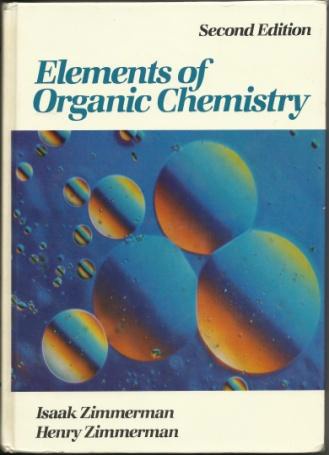 Distribution of marks
Mid I = 12      23/2 Thursday
 Mid II = 12    12/3 Thursday
 Quiz’s & Homework’s = 6  
Practical= 30
 Final= 40
Syllabus distribution
1-Hydrocarbons: 
Chapter 1:Introduction to Organic Chemistry. 
                       Hydrocarbons compounds 
Chapter 2:Alkane and Cycloalkane.
Chapter 3:Alkene and Alkyne.

                  1st Mid Term Exam
2-Benzene 
Chapter 4:Benzene & Aromatic compounds.
3-Halogen containing compounds
Chapter 5:Organic Halides Compounds.         
4-Oxygen containing compounds
Chapter 6:Alcohols & Phenols.
Chapter 7:Ethers& Epoxides.

                       2nd Mid Term Exam
Chapter 8:Aldehydes &Ketons.
Chapter 9:Carboxylic acids and its derivatives.
5-Nitrogen-contaning compounds
Chapter 10:Amines.
Chapter 11:Carbohydrates.
Chapter 12:Fats & Oils.

                           Final Exam